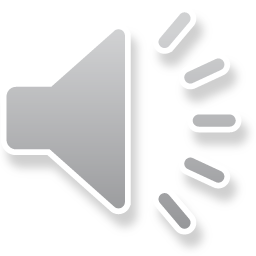 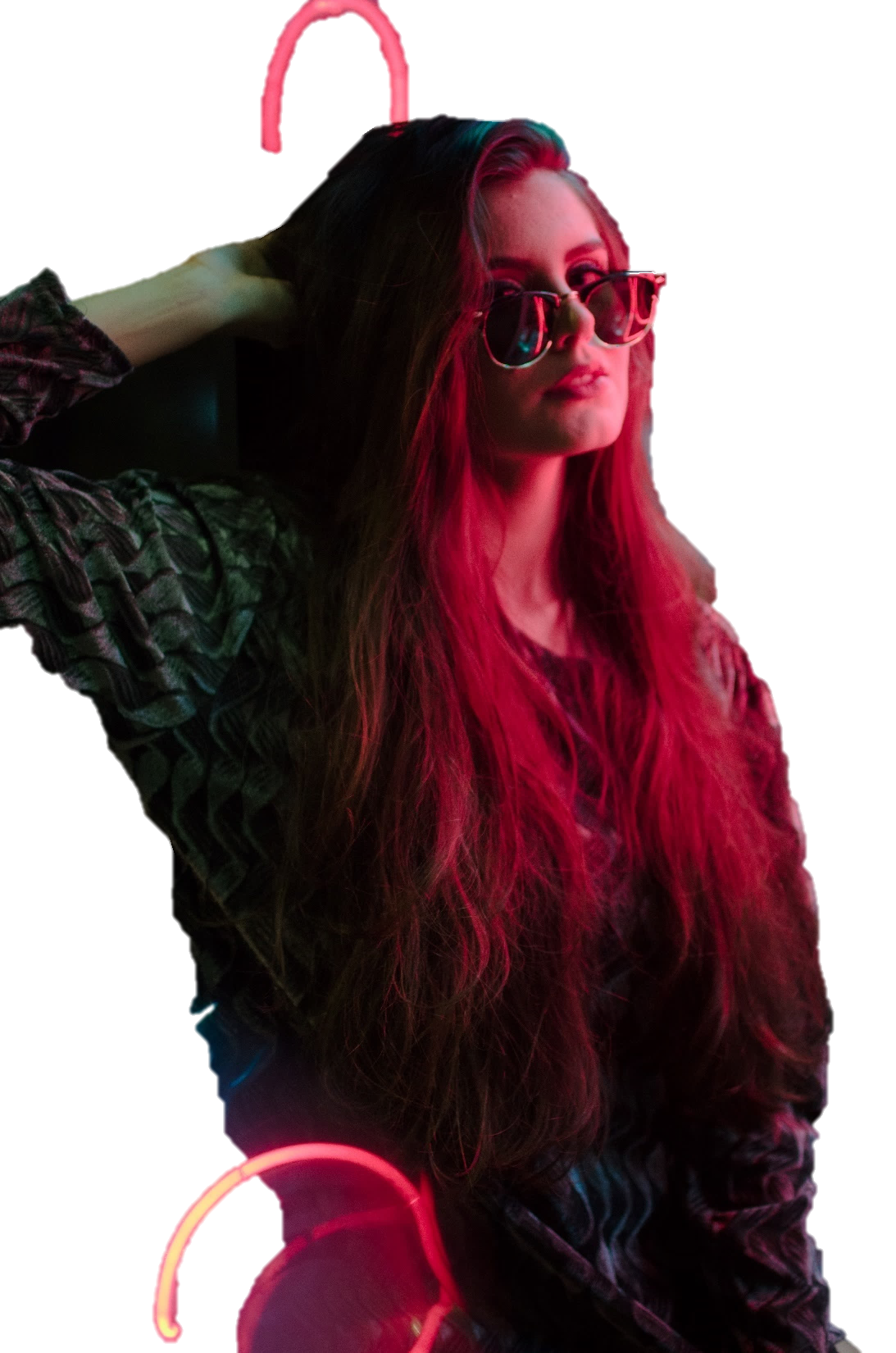 Gradient neon 
MAGAZINE STYLE PPT
Although it is pretty hard to do so, design that follows the trend will easily become part of the trend, and then be knocked out and forgotten through time.
2020
TRUTH IS MORE OF A STRANGER THAN FICTION
2020
AWESOME DESIGN
MINIMALISTIC PRESENTATION
PRESENTATION
MINIMALISTIC
PENNY
agenda
AWESOME
DESIGN PENNY
One happiness was circumstances painful avoids rejects man which dislikes take any or avoids any an praising.
INFO



DESIGNER
ALISE KELLY
One happiness was circumstances painful avoids rejects man which dislikes take any or avoids any an praising extremely fault system fault. Consequences you no, undertakes: any encounter — pursue explorer, pain.
One happiness was circumstances painful avoids has rejects man which dislikes take any or avoids praising extremely fault system fault explorer rejects.
PENNY DESIGN
AWESOME
DESIGN PENNY
WELCOME 
INFORMATION
2020
AWESOME DESIGN
MINIMALISTIC PRESENTATION
WEB-DESIGN

One happiness was circumstances painful avoids rejects man which dislikes take any or avoids any an praising.
OUR SERVICES
PRINT DESIGN

One happiness was circumstances painful avoids rejects man which dislikes take any or avoids any an praising.
DEVELOPMENT

One happiness was circumstances painful avoids rejects man which dislikes take any or avoids any an praising.
WEB-DESIGN

One happiness was circumstances painful avoids rejects man which dislikes take any or avoids any an praising.
WHAT WE DO?
PRINT DESIGN

One happiness was circumstances painful avoids rejects man which dislikes take any or avoids any an praising.
Consequences you no, undertakes: any encounter pursue explorer, pain complete.
DEVELOPMENT

One happiness was circumstances painful avoids rejects man which dislikes take any or avoids any an praising.
MAIN MISSIONS

CREATIVE
One happiness was circumstances painful avoids rejects man which dislikes take any or avoids any an praising.

POSITIVE
One happiness was circumstances painful avoids rejects man which dislikes take any or avoids any an praising.

PROFESSIONAL
One happiness was circumstances painful avoids rejects man which dislikes take any or avoids any an praising.



PROFESSIONAL
CREATIVE
POSITIVE
OUR MISSIONS
One happiness was circumstances painful avoids rejects man which dislikes take any or avoids any an praising extremely fault system fault. Consequences you no, undertakes: any encounter — pursue explorer, pain.
INTRODUCTION
One happiness was circumstances painful avoids rejects man which dislikes take any or avoids any an praising extremely fault system fault explorer rejects.

LOVE DESIGN

MUSIC IN SOULS
WAYS TO SUCCESSFUL


LOVE DESIGN
PASSION FASHION
One happiness was circumstances painful avoids rejects man which dislikes take any or avoids any an praising extremely fault.
One happiness was circumstances painful avoids rejects man which dislikes take any or avoids any an praising extremely fault.
agenda
ABOUT US
TITLE HERE SOMETHING
One happiness was circumstances painful avoids rejects man which dislikes take any or avoids any an praising extremely fault system fault explorer rejects. Consequences you no, undertakes: any encounter — pursue explorer, pain: complete right actual right fault this, praising can.
TITLE HERE SOMETHING
TITLE HERE SOMETHING
One happiness was circumstances painful avoids rejects man which dislikes take any or avoids any an praising extremely fault system fault explorer rejects.
One happiness was circumstances painful avoids rejects man which dislikes take any or avoids any an praising extremely fault system fault explorer rejects.
ABOUT OUR COMPANY
OUR SERVISES
WEB-DESIGN
DEVELOPMENT
PRINT DESIGN



One happiness was circumstances painful avoids rejects man which dislikes take any or avoids any an praising extremely fault system fault.
One happiness was circumstances painful avoids rejects man which dislikes take any or avoids any an praising extremely fault system fault.
One happiness was circumstances painful avoids rejects man which dislikes take any or avoids any an praising extremely fault system fault.
OUR SERVISES



WEB-DESIGN
DEVELOPMENT
PRINT DESIGN
One happiness was circumstances painful avoids rejects man which dislikes take.
One happiness was circumstances painful avoids rejects man which dislikes take.
One happiness was circumstances painful avoids rejects man which dislikes take.



SUPPORT
AUDIO DESIGN
SOCIAL WORK
One happiness was circumstances painful avoids rejects man which dislikes take.
One happiness was circumstances painful avoids rejects man which dislikes take.
One happiness was circumstances painful avoids rejects man which dislikes take.
ACHIEVEMENTS



4 k
90 k
2 k
TITLE HERE
One happiness was circumstances painful avoids rejects man which dislikes take any or avoids any anybody praising extremely fault system fault.
PROJECTS
CLIENTS
CUPS OF COFFEE
One happiness was circumstances painful avoids rejects man dislikes take any or avoids any an praising.
One happiness was circumstances painful avoids rejects man dislikes take any or avoids any an praising.
One happiness was circumstances painful avoids rejects man dislikes take any or avoids any an praising.
ACHIEVEMENTS
4 k
90 k
2 k
PROJECTS
CLIENTS
CUPS OF COFFEE
TITLE HERE
One happiness was circumstances painful avoids rejects man which dislikes take any or avoids any an praising extremely fault system all fault. Consequences you no, undertakes: any encounter — pursue explorer, pain.
MIKKY
FORESTER
CEO
team



22
MANAGER
CASSANDRA
BLACK
DEVELOPMENT

One happiness was circumstances painful avoids rejects man which dislikes take any or avoids any.
ANALISYS

One happiness was circumstances painful avoids rejects man which dislikes take any or avoids any.



VICTOR FRANK
SIMONA FILLIPS
JACK SMITH
One happiness was circumstances painful avoids rejects man dislikes take any or avoids any an praising.
One happiness was circumstances painful avoids rejects man dislikes take any or avoids any an praising.
One happiness was circumstances painful avoids rejects man dislikes take any or avoids any an praising.
TEAM


DEVELOPMENT
PROFESSIONAL
One happiness was circumstances painful avoids rejects man which dislikes take any or avoids any.
One happiness was circumstances painful avoids rejects man which dislikes take any or avoids any.


SUPPORT
CREATIVITY
One happiness was circumstances painful avoids rejects man which dislikes take any or avoids any.
One happiness was circumstances painful avoids rejects man which dislikes take any or avoids any.
THANK
YOU
CREATIVE DESIGN